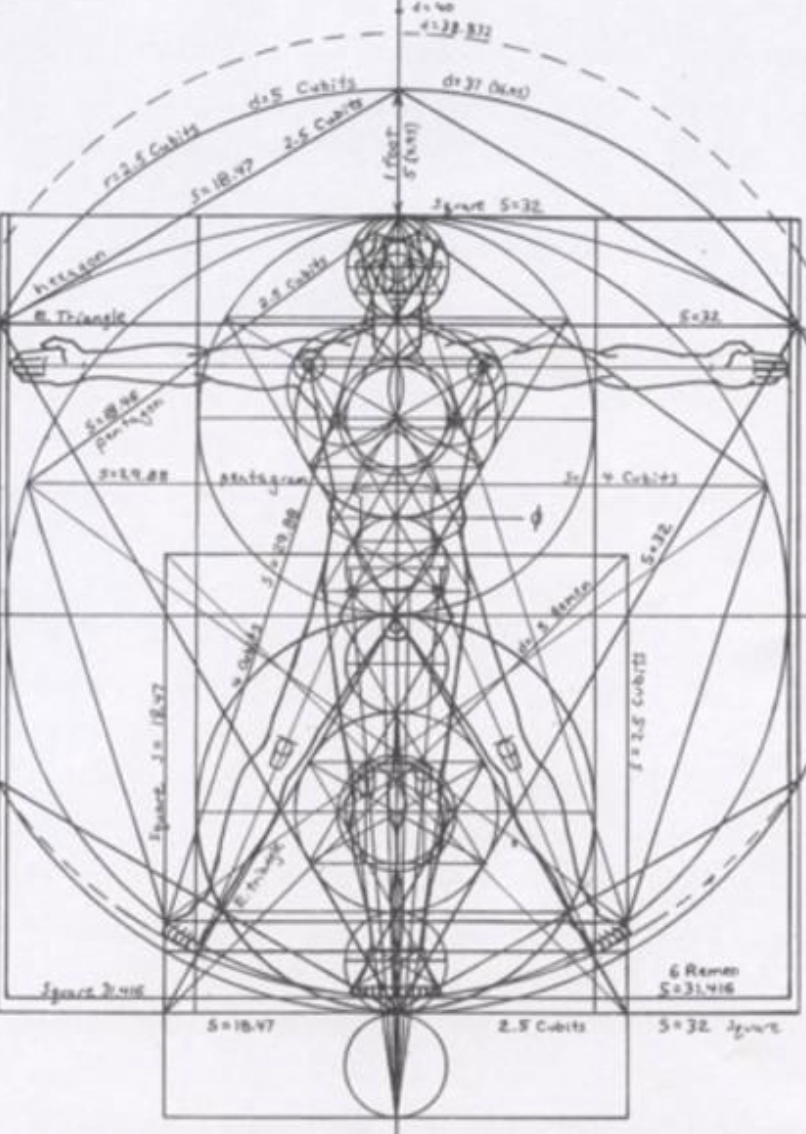 Not as Unwise but as Wise:Reflections from C.S. Lewis's The Abolition of Man and That Hideous Strength on Living Christianly in a Post-Christian World
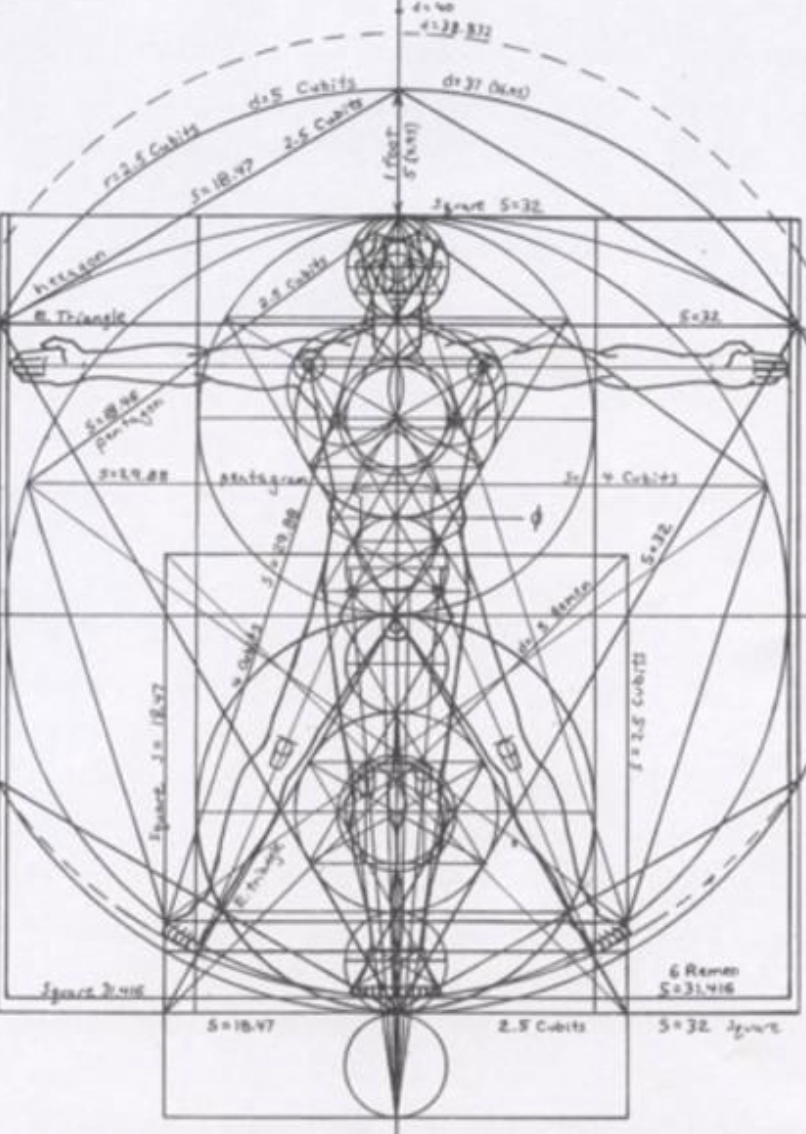 February 9, 2022 -- St. Philip’s Church 
The Rev’d Brian K. McGreevy, J.D., Facilitator
For at one time you were darkness, but now you are light in the Lord. 
Walk as children of light (for the fruit of light is found in all that is good and right and true), and try to discern what is pleasing to the Lord. Take no part in the unfruitful works of darkness, but instead expose them. For it is shameful even to speak of the things that they do in secret.  But when anything is exposed by the light, it becomes visible, for anything that becomes visible is light. Therefore it says, “Awake, O sleeper, 
and arise from the dead, and Christ will shine on you.”

Look carefully then how you walk, not as unwise but as wise, 
making the best use of the time, because the days are evil. Therefore do not be foolish, 
but understand what the will of the Lord is. 

Ephesians 5: 8-17
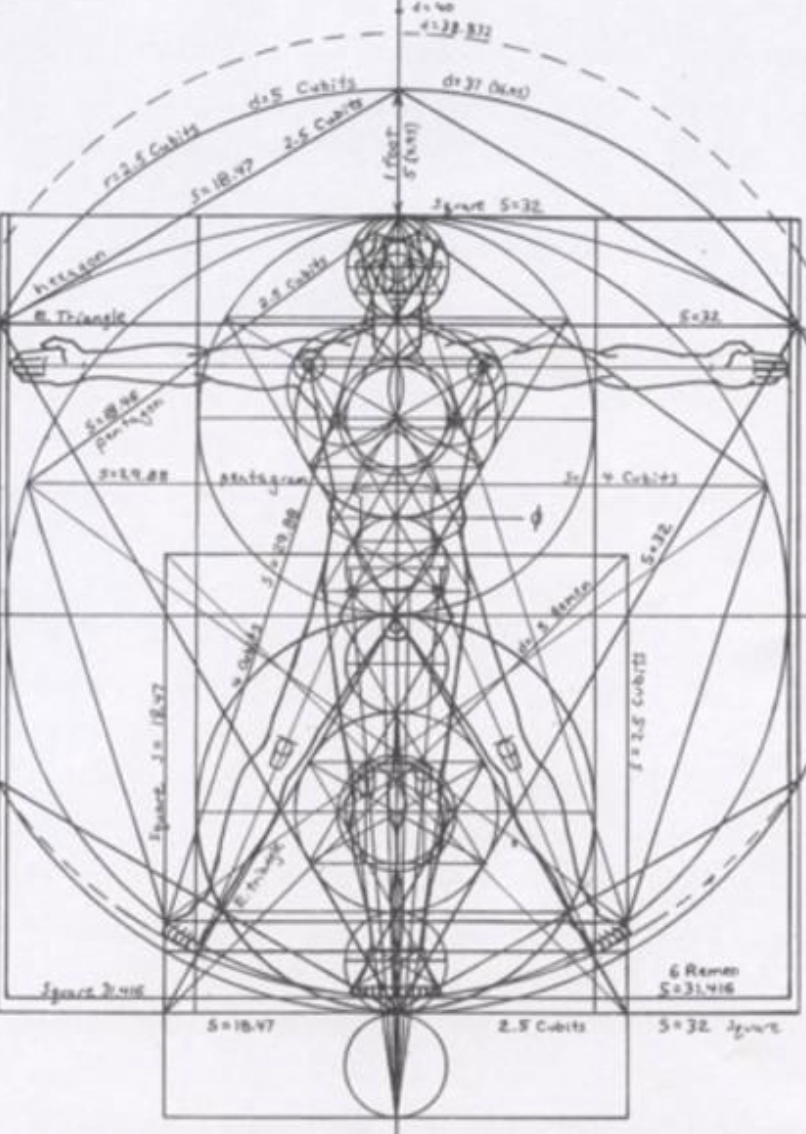 How to approach this class:--On the beach--Snorkeling--Scuba diving--Email listHow to read That Hideous Strength:
--One chapter at a time--Make a chart of characters--Look for and note where themes from The Abolition of Man appear
What we’ll be doing each week:

--Examining context and establishing a framework for appreciating these books
--Unpacking the meaning of Lewis’s works
--Exploring their relevance for today
--Considering how we can respond with practices of Hope and of Wisdom rooted in the Scriptures
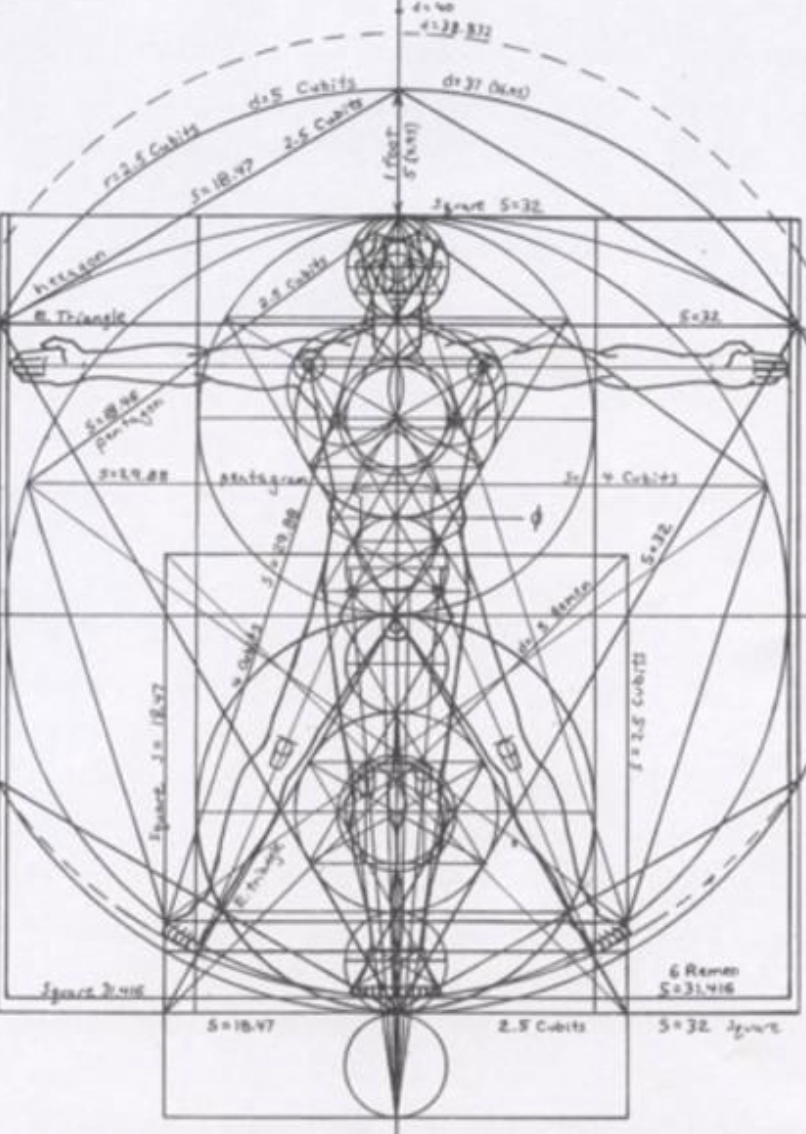 REVIEW FROM PREVIOUS CLASSES
Summary: Main theme of each chapter in The Abolition of Man

1. “Men without Chests”: The importance of objective values and the poison of subjectivism
2. “The Way”: Why the Tao, or Natural Law, is the sole source of all value judgments
3. “The Abolition of Man”: “Man’s control of Nature”  is in reality a means for some men (Conditioners) to control other men, using Nature as their instrument. To “see through” (deconstruct) all things is not to see at all.

PLOT SUMMARY OF THE RANSOM TRILOGY Adapted from Taylor Dinerman, The Space Review
--“Out of the Silent Planet, tells how Ransom, a Cambridge don on holiday, is kidnapped by the physicist Weston and his partner Devine, a sleazy businessman, and taken to Malacandra (Mars), supposedly as a human sacrifice. Once on Mars he escapes, hides in a Martian village, and learns to speak the local language. He learns that each planet has its own tutelary spirit—essentially an angel or archangel—called an Oyarsa, who rules under the authority of God. Earth, unfortunately, is the central battleground between Good and Evil and is ruled by a fallen angel, a dark Oyarsa. 
--“Perelandra, the name Lewis gives to Venus, is also the title of the second book in the series. Retelling the story of Adam and Eve, it is the most explicitly biblical of the three. Weston plays the role of the serpent sent to tempt the woman who is to become the mother of the world into rejecting God’s will. Ransom is sent by the Oyarsa to challenge the evil one and to save Venus from the fate of Earth.
--“That Hideous Strength combines a sordid tale of intra-university politics, Arthurian legend, and spiritual combat. In a small British University town, one of the colleges finds itself seduced and then engulfed by the newly established National Institute for Coordinated Experiments (N.I.C.E). This organization is secretly controlled by a pair of initiates, who plan to revive the wizard Merlin from his long, enchanted slumber and to use his powers for their own malevolent purposes. To find him they need the services of a ‘seer’; Jane Studdock, the wife of Mark Studdock, a shallow young sociologist entrapped by promises of power, money, and above all membership in the secret, elite clique that controls the N.I.C.E. Ransom leads a small eccentric company of friends who, with the aid of the Oyarsa, take on and defeat them.”





--
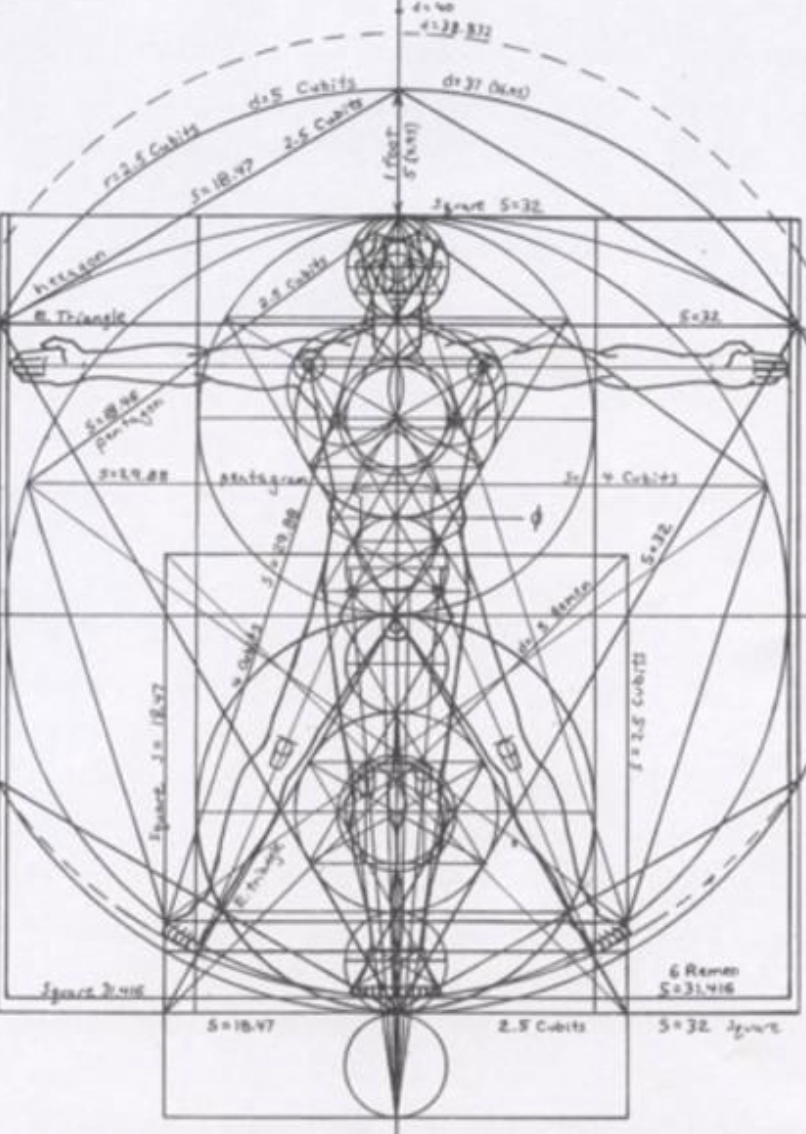 --
“The shadow of that hyddeous strength, sax myle and more it is of length” 
(Sir David Lyndsay: from “Ane Dialog,” describing the Tower of Babel)

“This is a ‘tall story’ about devilry, though it has behind it a serious ‘point’ which I have tried to make in my Abolition of Man.” –from Preface to That Hideous Strength

CHARACTERS IN ORDER OF APPEARANCE

--Jane (Tudor) Studdock  “She had not been to church since her schooldays until she went there six months ago to be married.” Jane married Mark six months before the story begins, leaving behind a career she enjoyed.  Since then, she works on her doctoral thesis on John Donne, but makes no progress.  Before marriage, they had endless talks, but since marriage, she feels alone in solitary confinement.  She does not wish for children, as they would impede her career as a scholar. She has nightmares of a man beheaded by having his head twisted off by some other men speaking French.  She is disturbed when she sees a picture in a newspaper of precisely what she dreamed.  Her dream also includes an ancient bearded Druidical man.
Francois Alcasan - An Arabian radiologist who poisoned his wife.  He was beheaded for this crime.  However, before his execution, Jane sees him in a dream being beheaded by twisting his head off.   Jane saw in a man in a dream approach him and speak with him in French (which she did not understand).  
--Merlin - the ancient Druidical bearded man in a mantle from Arthurian days who also appears in Jane’s dream. Merlin has a pagan past  but has also been deeply influenced by early British Christianity. 
-Mark (Gainsby) Studdock - A Fellow in Sociology for 5 years at Bracton College.  He talks with Sub-Warden Curry and discovers, to his delight, he is now part of the inner circle, the “progressive element.” He married his wife Jane six months ago, and they are drifting apart. Mark learns that Lord Feverstone influenced Mark’s appointment to Bracton. 

-
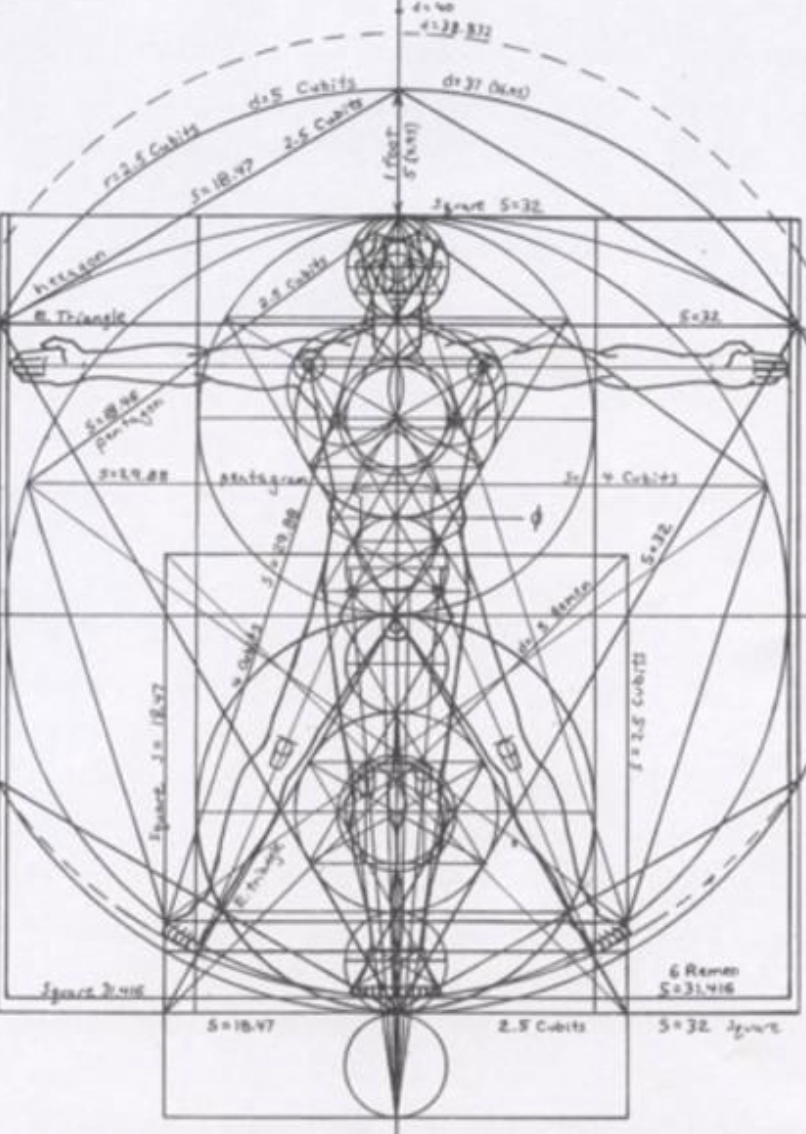 --Sub-Warden Curry - Curry serves as the effective head of Bracton College, who thinks the NICE "marks the beginning of a new era - the really scientific era."  Curry wants to cultivate Mark to use him to support his agenda for the college.
--James Busby – Bursar at Bracton College and another member of the 'Progressive Element’.
--Canon Jewel – A sensible and admired elderly Fellow at Bracton College who is a retired clergyman and a brilliant intellect, but excluded by the 'Progressive Element' for being an 'obstructionist'.
--Lord Feverstone - His real name is Dick Divine, who has appeared in the prior stories of the Space Trilogy as a villain. Mark discovers Feverstone as the person responsible for getting his position at Bracton College over another prospect, Denniston.  Once Curry and Busby, the Bursar, leave, Mark discovers Feverstone holds them in disdain, but finds them useful in running He joins in cultivating Mark as part of the inner circle of the “progressive element” in the college.
--Arthur Denniston - an old friend of Mark’s from university who is also a sociologist and Mark’s professional rival.  When explaining to Mark why they chose him over Denniston, Sub-Warden Curry says, “One sees now that Denniston would never have done. Most emphatically not. A brilliant man at that time, of course, but he seems to have gone quite off the rails since then with all his Distributivism and what not. They tell me he’s likely to end up in a monastery.”
--The Dimbles—a professor of  English literature at Northumberland College and his wife, with whom Jane Studdock studied and socialized as a college student. The Dimbles live adjacent to Bragdon Wood.
--Grace Ironwood – The seemingly stern but kind psychologist and doctor who helps Jane interpret her dreams. Inspired by the Járnviðr ("Iron-Wood") of Norse mythology (female giants), her name is softend with the Christian name "Grace".
--Ivy Maggs—part-time housekeeper for Jane Studdock, who considers her a “terrible talker.”
--John Wither—Deputy Director of the N.I.C.E.—characterized by vague conversation that is impossible to pin down and a sense of not being fully present; his eyes seem to indicate that he is far away elsewhere.
--William Hingest (a.k.a. “Bill the Blizzard”)—a brilliant scientist from Bracton College who is now employed at the N.I.C.E. but has decided to leave there and warns Mark of the corrupt powers of the N.I.C.E.
--Professor Filostrato—an eminent Italian physiologist who works for the N.I.C.E. who takes an interest in Mark
--”Fairy” Hardcastle—the aggressive head of the Secret Police of the N.I.C.E.
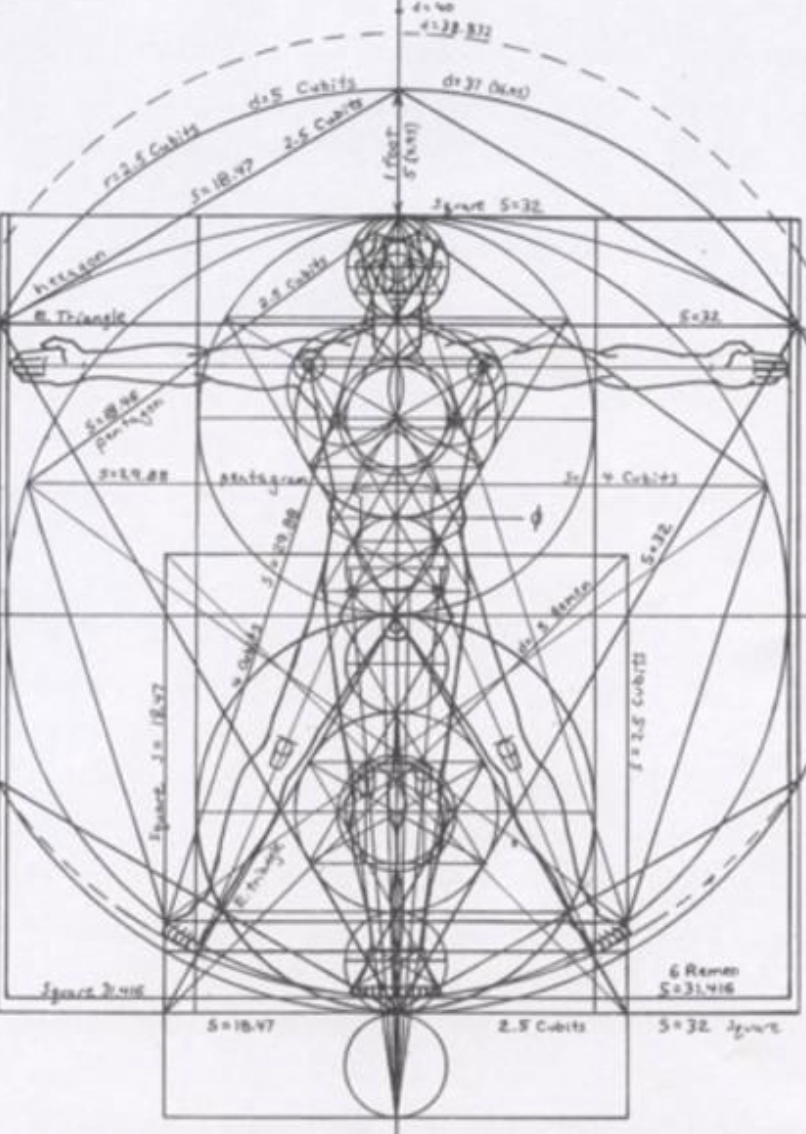 REVIEW OF CHAPTER 1, “SALE OF COLLEGE PROPERTY”
--Jane and her dreams
--Mark and the Inner Circle at Bracton College 
--The proposal to sell Bragdon Wood and Merlin’s Well to the N.I.C.E.
--The Dimbles and rumors of Merlin

REVIEW OF CHAPTER 2, “DINNER WITH THE SUBWARDEN”
--Mark and being included in Feverstone’s confidence in disdain of Curry and Busby
--The N.I.C.E. as the ultimate Inner Circle/Ring , focused on taking over and reconditioning the human race,  controlling and subduing Nature, and exerting control over the interplanetary wars
--Jane’s fears and vulnerability, which she later rejects as unworthy
--Mark’s journey to Belbury and Jane’s journey to St. Anne’s-on-the-Hill

REVIEW OF CHAPTER 3, “BELBURY AND ST. ANNE’S-ON-THE-HILL”
--doublespeak at the N.I.C.E.: does Mark have a job or not? Bill Hingest leaving the N.I.C.E.
--Jane’s visit to St. Anne’s and her denial and her aversion to being “interfered with”
--Mark’s introduction to “Fairy” Hardcastle and the role of the N.I.C.E. secret police
--Jane’s resentment of how much she has had to give up in marriage; Mother Dimble’s crisis

REVIEW OF CHAPTER 4, “THE LIQUIDATION OF ANACHRONISMS”
--the N.I.C.E. begin turning people out of their homes and destroying Edgestow’s beauty
--Bill Hingest is murdered the night he leaves the N.I.C.E. 
--Mark has a strange conversation with the N.I.C.E. “mad parson” and is assigned a propaganda project on destroying the village of Cure Hardy, only to find he is moved by its beauty
--the invasive force of workers from the N.I.C.E. results in partially destroying the beautiful Fellows Room at Bracton
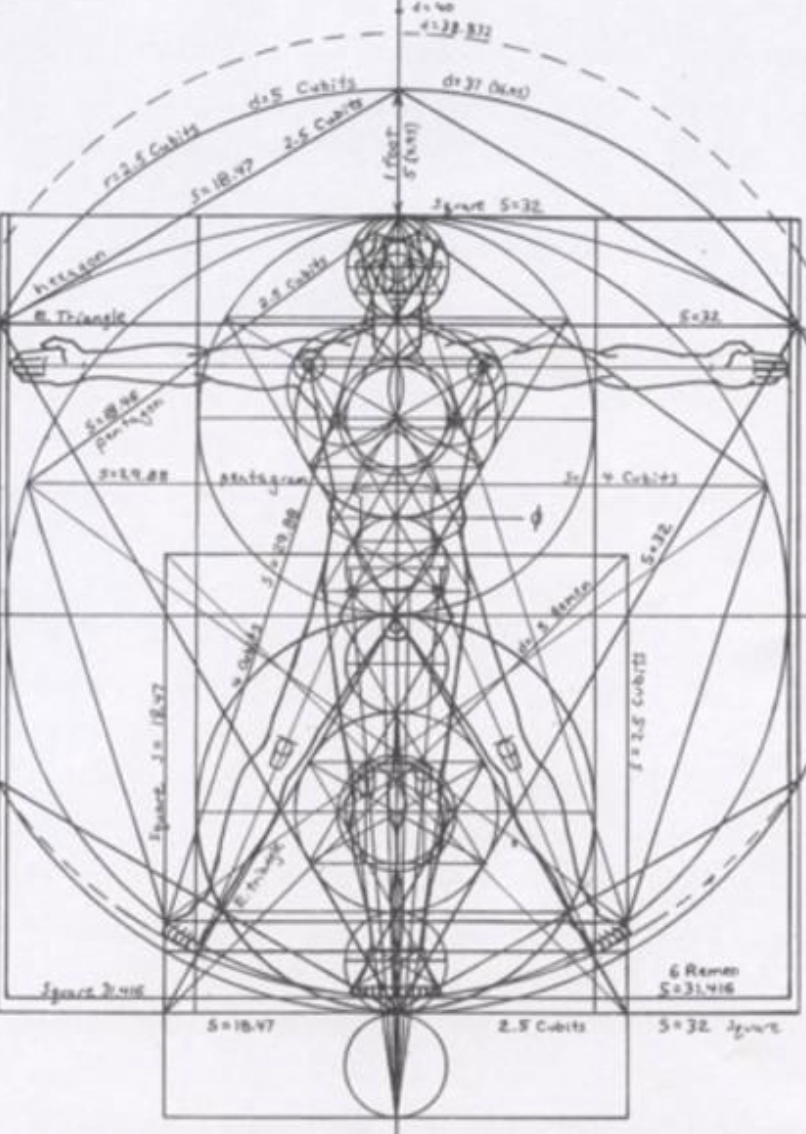 SUMMARY OF CHAPTER 5, ELASTICITY
Adapted from Rudy Rentzel

Mark discovers the report about Cure Hardy is only a hobby for Cosser. Feeling disrespected, Mark goes to see Wither, the the Deputy Director, to clarify his job status, but is met only with more befuddling doublespeak and then told to make an appointment and come back the next morning.Running into Fairy Hardcastle, a frustrated Mark tells her he must find out exactly what his position is or leave the N.I.C.E.  The Fairy takes him authoritatively to her office and has drinks brought in. The Fairy advises Mark not to bother the D.D. (Deputy Director), saying his position is secure as long as the D.D. is on his side, which he is, but might not be if Mark keeps bothering him.  Mark replies he just wants to make everything clear.  The Fairy responds that the D.D. hates to make anything clear, and he runs the place by not making anything clear.Mark complains that he just wants to know what he is supposed to do.  The Fairy offers him propaganda work writing articles and fake letters to the editor as part of the N.I.C.E. plan to rehabilitate the image of Alcasan (the Arabian radiologist executed by beheading for poisoning his wife).  Mark whines that he is a sociologist, not a journalist, but the Fairy says the N.I.C.E. practices sociology only through their police department.  Since Mark is not cooperating, the Fairy ends their conversation in such a way that Mark feels excluded again from the Inner Ring. 
 
At his appointment with the D.D. the next day, Mark finds that Wither constantly speaks in double-speak, in effusive praise, and in hedging language, reassuring Mark that they want him at the N.I.C.E. while saying he does not personally have the authority to offer him a position.  Wither ends the meeting without answering any question Mark has raised. Meanwhile, Mark receives a letter from Curry (the Sub-Warden at Bracton), saying they were sad to learn from Feverstone about Mark’s resignation as a Fellow, but glad to hear he has settled in with the N.I.C.E.  Mark sends a reply letter saying
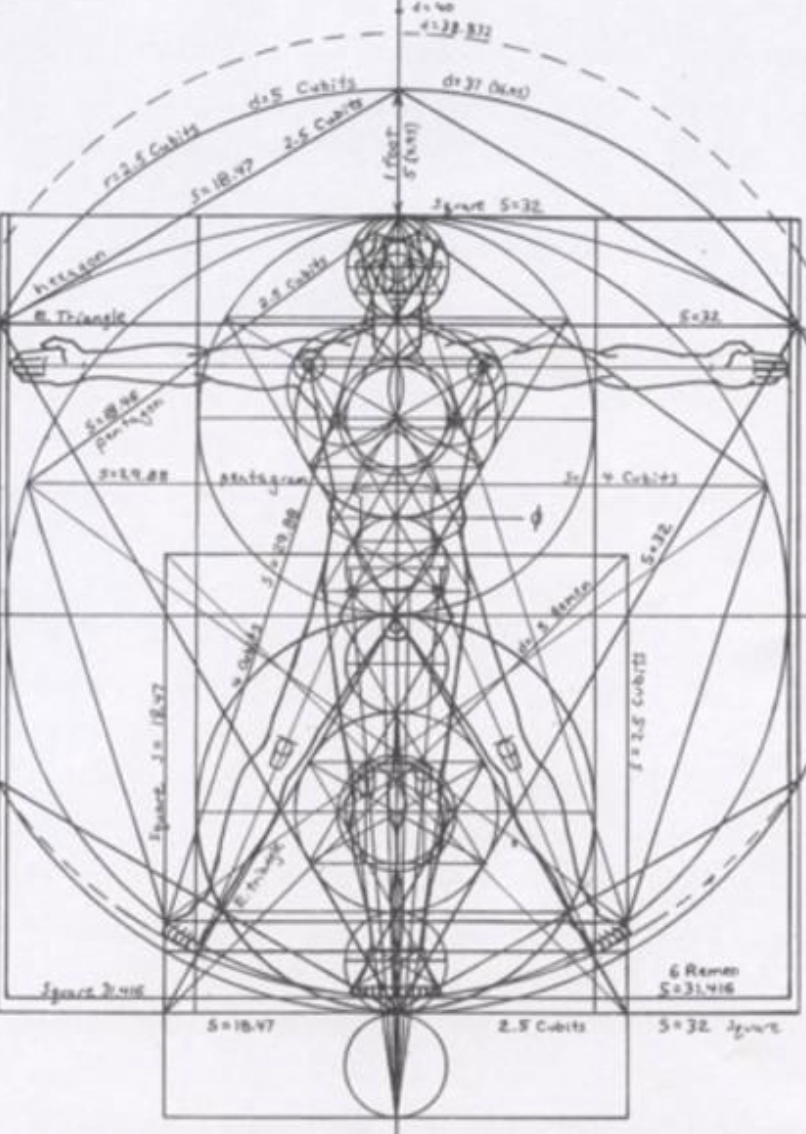 well return to Bracton.Later, Mark sees Feverstone and asks him to sort out everything with Bracton, since he started the mess.  Feverstone reacts angrily and warns Mark not to be further antagonize him or anyone else at the N.I.C.E.  Knowing Feverstone's influence, Mark now worries he will not have a job either at Bracton or the N.I.C.E.  
 
Meanwhile, Jane is invited to a picnic by Camilla Denniston and her husband, both of whom Jane admires. During lunch, they reveal they live at St. Anne's, where Jane met Grace Ironwood, and all belong to a community run by a Mr. Fisher-King, a renowned man incapacitated by a wounded heel.  The Dennistons urge Jane to join them society and use her gift of visions to help them for the good of all.  They warn otherwise she will fall into the hands of their enemies who will use her gift to promote evil.  Jane doesn't know what to make of all this, though she likes the Dennistons.  She finds it disturbing that they say she will have to submit to this Mr. Fisher-King, but especially that she must obtain Mark's permission before she comes.  This all goes against her horror of being interfered with and not remaining independent. Jane says for now she won't join but will inform them of any more dreams she has.  They are pleased with this for now.

KEY PASSAGES IN CHAPTER 5

NEXT MORNING Mark went back to Belbury by train. He had promised his wife to clear up a number of points about his salary and place of residence, and the memory of all these promises made a little cloud of uneasiness in his mind, but on the whole he was in good spirits. This return to Belbury — just sauntering in and hanging up his hat and ordering a drink — was a pleasant contrast to his first arrival. The servant who brought the drink knew him. Filostrato nodded to him. Women would fuss, but this was clearly the real world.—lure of the Inner Ring, false notion of Real
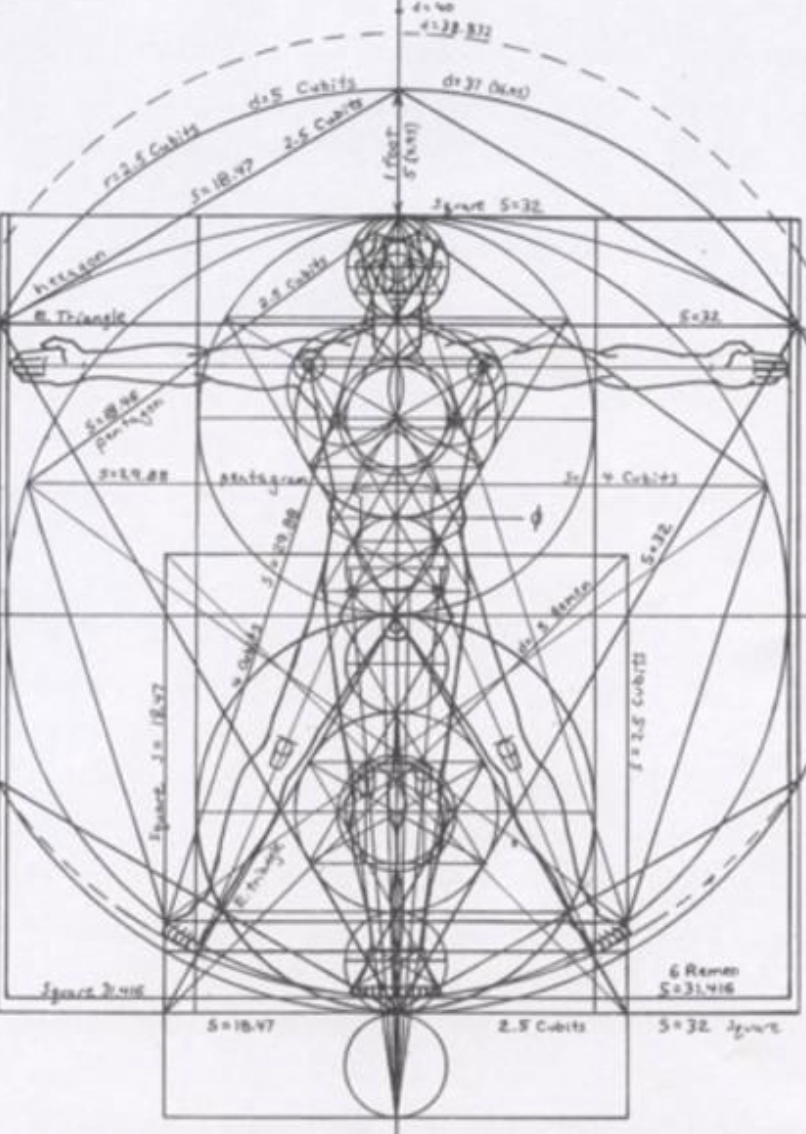 “Hullo, Studdock,” said the Fairy. “Hanging round the D.D.’s office? That won’t do, you know.” “I have decided,” said Mark, “that I must either get my position definitely fixed once and for all or else leave the Institute.” She looked at him with an ambiguous expression in which amusement seemed to predominate. Then she suddenly slipped her arm through his. “Look, Sonny,” she said, “you drop all that, see? It isn’t going to do you any good. You come along and have a talk with me.”…“Cut it all out, Studdock,” said Miss Hardcastle. “And whatever you do, don’t go bothering the D.D. I told you before that you needn’t worry about all those little third floor people provided you’ve got him on your side. Which you have at present. But you won’t have if you keep on going to him with complaints.” “That might be very good advice, Miss Hardcastle,” said Mark, “if I were committed to staying here at all. But I’m not. And from what I’ve seen I don’t like the place. I’ve very nearly made up my mind to go home. Only I thought I’d just have a talk with him first, to make everything clear.” “Making things clear is the one thing the D.D. can’t stand,” replied Miss Hardcastle. “That’s not how he runs the place. And mind you, he knows what he’s about. It works, Sonny. You’ve no idea yet bow well it works. As for leaving you’re not superstitious, are you? I am. I don’t think it’s lucky to leave the N.I.C.E. You needn’t bother your head about all the Steeles and Cossers. That’s part of your apprenticeship. You’re being put through it at the moment, but if you hold on you’ll come out above them. All you’ve got to do is to sit tight. Not one of them is going to he left when we get going.—doublespeak and ambiguity, lure of power
“No good, Sonny,” said Miss Hardcastle shaking her head…”You haven’t yet realized what you’re in on. You’re being offered a chance of something far bigger than a seat in the cabinet. And there are only two alternatives, you know. Either to be in the N.I.C.E. or to be out of it. And I know better than you which is going to be most fun.” “I do understand that,” said Mark. “But anything is better than being nominally in and having nothing to do. Give me a real place in the Sociological Department and I’ll…” “Rats! That whole Department is going to be scrapped. It had to be there at the beginning for propaganda purposes. But they’re all going to be weeded out” “But what assurance have I that I’m going to be one of their successors?” “You aren’t. They’re not going to have any successor! The real work has nothing to do with all these departments. The kind of sociology we’re interested in will be done by my people — the police.”—propaganda, power
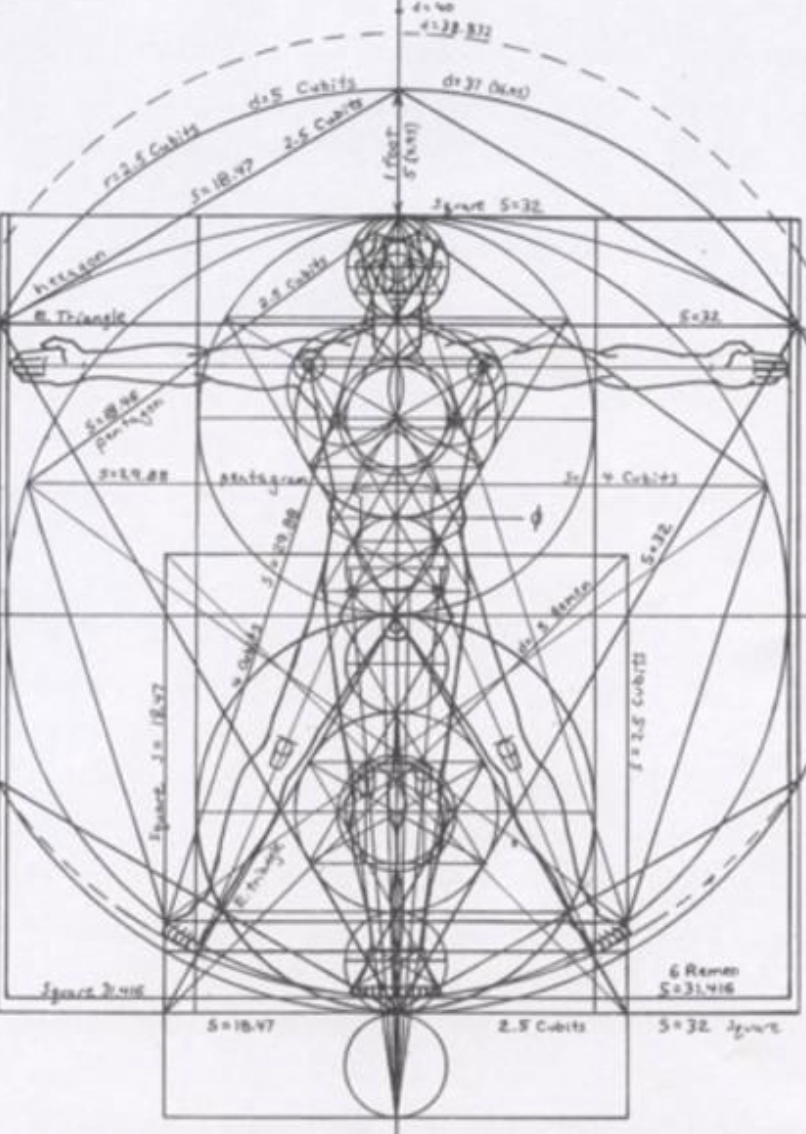 “Alcasan,” said Miss Hardcastle between her teeth. She had started one of her interminable dry smokes. Then, glancing at Mark with a hint of contempt, “You know who I’m talking about, don’t you?” “You mean the radiologist — the man who was guillotined?” asked Mark who was completely bewildered. The Fairy nodded. “He’s to be rehabilitated,” she said. “Gradually. I’ve got all the facts in the dossier. You begin with a quiet little article — not questioning his guilt, not at first, but just hinting that of course he was a member of their Quisling government and there was a prejudice against him. Say you don’t doubt the verdict was just, but it’s disquieting to realize that it would almost certainly have been the same even if he’d been innocent. Then you follow it up in a day or two with an article of quite a different kind. Popular account of the value of his work. You can mug up the facts enough for that kind of article — in an afternoon. Then a letter, rather indignant, to the paper that printed the first article, and going much further. The execution was a miscarriage of justice. By that time…” “What on earth is the point of all this?” “I’m telling you, Studdock. Alcasan is to be rehabilitated. Made into a martyr. An irreparable loss to the human race.” “But what for?” “There you go again! You grumble about being given nothing to do, and as soon as I suggest a bit of real work you expect to have the whole plan of campaign told you before you do it. It doesn’t make sense. That’s not the way to get on here. The great thing is to do what you’re told. If you turn out to be any good you’ll soon understand what’s going on. But you’ve got to begin by doing the work. You don’t seem to realize what we are. We’re an army.” “Anyway,” said Mark, “I’m not a journalist. I didn’t come here to write newspaper articles. I tried to make that clear to Feverstone at the very beginning.” “The sooner you drop all that talk about what you came here to do, the better you’ll get on. I’m speaking for your own good, Studdock. You can write. That’s one of the things you’re wanted for.”—propaganda, calling Evil good, unquestioned obedience

I’d want to know a good deal more about the politics of the N.I.C.E. before I went in for that sort of thing.” “Haven’t you been told that it’s strictly non-political?” “I’ve been told so many things that I don’t know whether I’m on my head or my heels,” said Mark. “But I don’t see how one’s going to start a newspaper stunt (which is about what this come to) without being political. Is it Left or Right papers that are going to print all this rot about Alcasan?” “Both, honey, both,” said Miss Hardcastle. “Don’t you understand anything? Isn’t it absolutely essential to keep a fierce Left and a fierce Right, both on
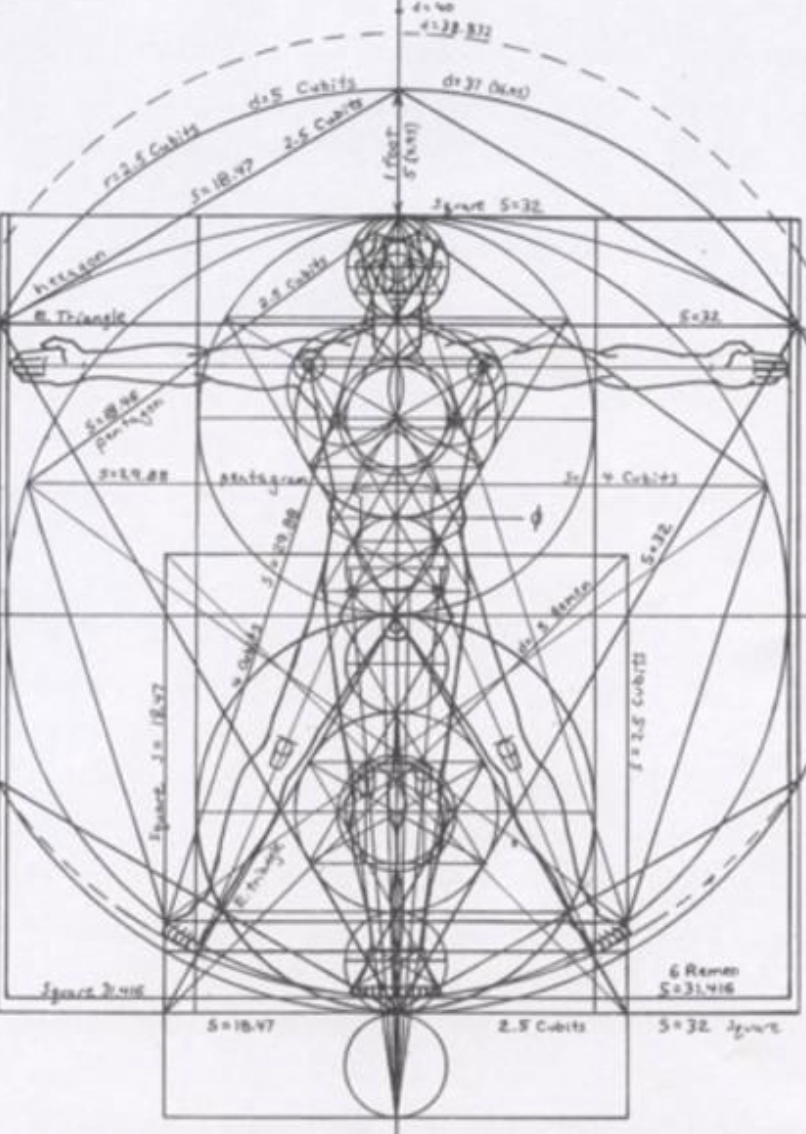 their toes and each terrified of the other? That’s how we get things done. Any opposition to the N.I.C.E. is represented as a Left racket in the Right papers and a Right racket in the Left papers. If it’s properly done, you get each side outbidding the other in support of us — to refute the enemy slanders. Of course we’re non-political. The real power always is.” “I don’t believe you can do that,” said Mark. “Not with the papers that are read by educated people.” “That shows you’re still in the nursery, lovey,” said Miss Hardcastle. “Haven’t you yet realised that it’s the other way round?” “How do you mean?” “Why you fool, it’s the educated reader who can be gulled. All our difficulty comes with the others. When did you meet a workman who believes the papers? He takes it for granted that they’re all propaganda and skips the leading articles. He buys his paper for the football results and the little paragraphs about girls falling out of windows and corpses found in May-fair flats. He is our problem. We have to recondition him. But the educated public, the people who read the highbrow weeklies, don’t need reconditioning. They’re all right already. They’ll believe anything.”—propaganda, manipulation/domination of media, divide and conquer, “non-political,” problem of the honest workman v. educated class

He was admitted at once, but the conversation was not easy to begin because Wither said nothing, and though he looked up as soon as Mark entered, with an expression of dreamy courtesy, he did not look exactly at Mark, nor did he ask him to sit down. The room, as usual, was extremely hot, and Mark, divided between his desire to make it clear that he had fully resolved to be left hanging about no longer and his equally keen desire not to lose the job if there were any real job going, did not perhaps speak very well. At all events, That Hideous Strength 9 1 the Deputy Director left him to run down — to pass into disjointed repetitions and thence into complete silence. That silence lasted for some time. Wither sat with his lips pouted and slightly open as though he were humming a tune. “So I think, Sir, I’d better go.” said Mark at last with vague reference to what he had been saying. “You are Mr. Studdock, I think?” said Wither tentatively after another prolonged silence.
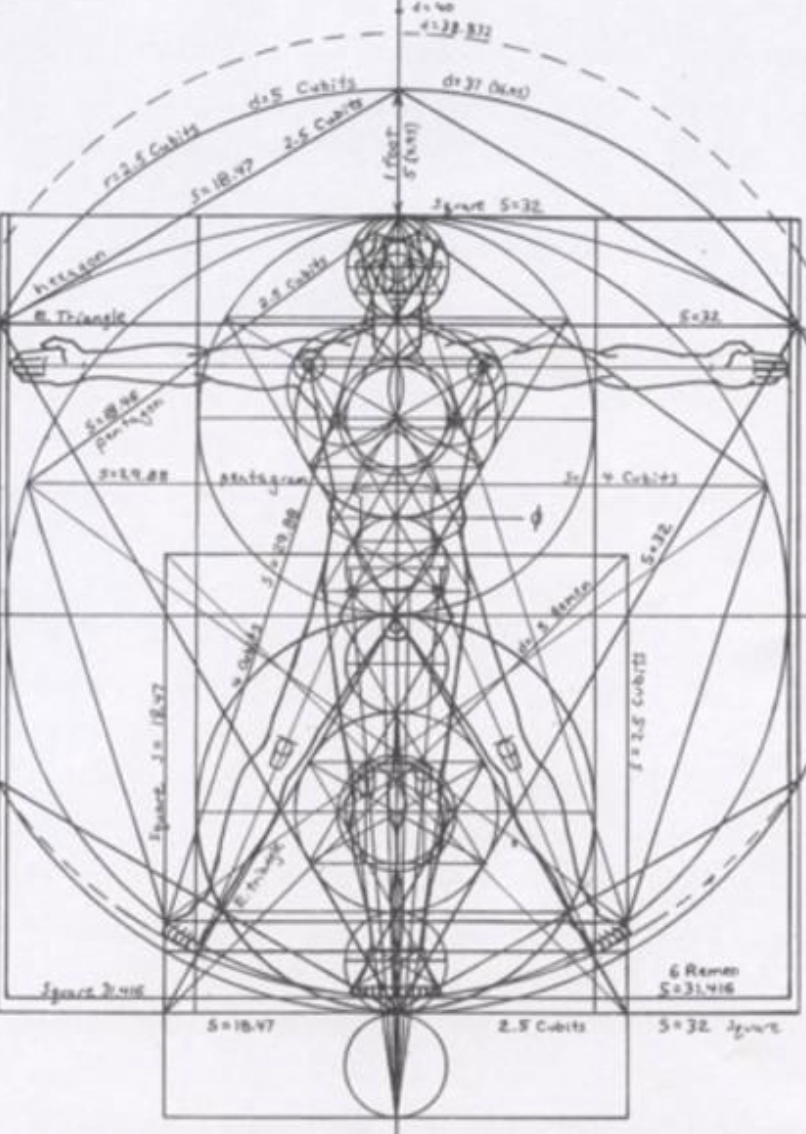 ‘Yes,” said Mark impatiently. “I called on you with Lord Feverstone a few days ago. You gave me to understand that you were offering me a position on the sociological side of the N.I.C.E. But as I was saying—” “One moment, Mr. Studdock,” interrupted the Deputy Director. “It is so important to be perfectly clear what we are doing. You are no doubt aware that in certain senses of the words it would be most unfortunate to speak of my offering anyone a post in the Institute. You must not imagine for a moment that I hold any kind of autocratic position, nor, on the other hand, that the relation between my own sphere of influence and the powers — I am speaking of their temporary powers, you understand — of the Permament Committee or those of the Director himself are defined by any hard and fast system of what — er — one might call a constitutional, or even a constitutive, character. For example—” “Then, Sir, can you tell me whether anyone has offered me a post, and, if so, who?” “Oh,” said Wither suddenly, changing both his position and his tone, as if — a new idea had struck him. “There has never been the least question of that sort. It was always understood that your cooperation with the Institute would be entirely acceptable, would be of the greatest value.”—doublespeak, refusal to take responsibility

“If he were not “inside” at Belbury (and it began to look as if he were not), was he still in Feverstone’s confidence? If he had to go back to Bracton, would he find that he retained even his old status there? Could he go to Bracton? Yes, of course. He must write a letter at once explaining that he had not resigned, and would not resign, his fellowship…Then another thought struck him. A letter to Curry, saying plainly that he meant to stay at Bracton, would be shown to Feverstone. Feverstone would tell Wither. Such a letter could be regarded as a refusal of any post at Belbury…The whole thing might have been arranged simply to let him fall between — the two stools-kicked out of Belbury because he was retaining the Bracton fellowship and kicked out of Bracton because he was supposed to be taking a job at Belbury — then he and Jane left to sink or swim with not a sou between them — perhaps, with Feverstone’s influence against him when he tried to get another job. And where was Feverstone? Obviously, he must play his cards very carefully. He rang the bell and ordered a large whisky. At home he would not have drunk till twelve and even then would have drunk only beer. But now — and anyway, he felt curiously chilly…--the danger of unhealthy ambition and the lure of the Inner Ring
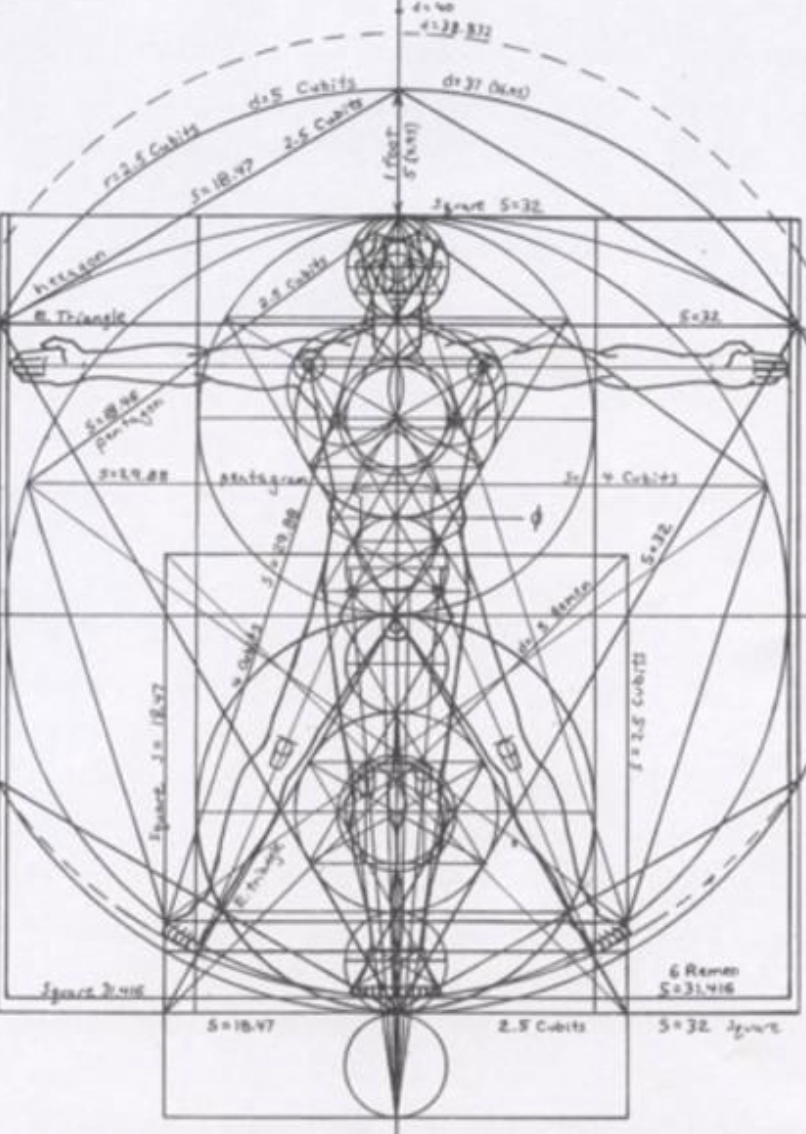 Feverstone’s smile brightened and widened. “It doesn’t make any odds, you know,” he said. “If the N.I.C.E. want you to have a nominal job somewhere outside Belbury, you’ll have one; and if they don’t, you won’t. Just like that.” “Damn the N.I.C.E. I’m merely trying to retain the fellowship I already had, which is no concern of theirs. One doesn’t want to fall between two stools.” “One doesn’t want to.”…“Take my advice and get into Wither’s good books again as soon as you can. I gave you a good start but you seem to have rubbed. him up the wrong way. His attitude has changed since this morning. You need to humour him, you know. And just between ourselves, I wouldn’t be too thick with the Fairy: it won’t do you any good higher up. There are wheels within wheels.” “In the meantime,” said Mark, “I’ve written to Curry to explain that it’s all rot about my resignation.” “And that’s why I must rely on you to get that idea out of Curry’s head.” Feverstone said nothing. “You will be sure,” urged Mark against his own better judgment, “to make it quite clear to him that the whole thing was a misunderstanding.” “Well damn it all, Feverstone; it was you who first put the idea into his head.” “Do you know,” said Feverstone, helping himself to a muffin, “I find your style of conversation rather difficult, You will come up for reelection in a few months. The College may decide to re-elect you; or, of course, it may not, As far as I can make out, you are at present attempting to canvass my vote in advance. To which the proper answer is the one I now give — go to Hell!” “ “You make me rather tired,” he said. “If you don’t know how to steer your own course in a place like Bracton, why come and pester me? I’m not a bucking nurse. And for your own good, I would advise you, in talking to people here, to adopt a more agreeable manner than you are using now. Otherwise your life may be, in the famous words, ‘nasty, poor, brutish, and short!’” “Short?” said Mark. “Is that a threat? Do you mean my life at Bracton or at the N.I.C.E.?” “I shouldn’t stress the distinction too much if I were you,” said Feverstone. “I shall remember that,” said Mark, rising from his chair. As he made to move away, he could not help turning to this smiling man once again and saying, “It was you who brought me here. I thought you at least were my friend.” “Incurable romantic!” said Lord Feverstone, deftly extending his mouth to an even wider grin and popping the muffin into it entire. And thus Mark knew that if he lost the Belbury job he would lose his fellowship at Bracton as well. –conspiracy, Evil, coercive power
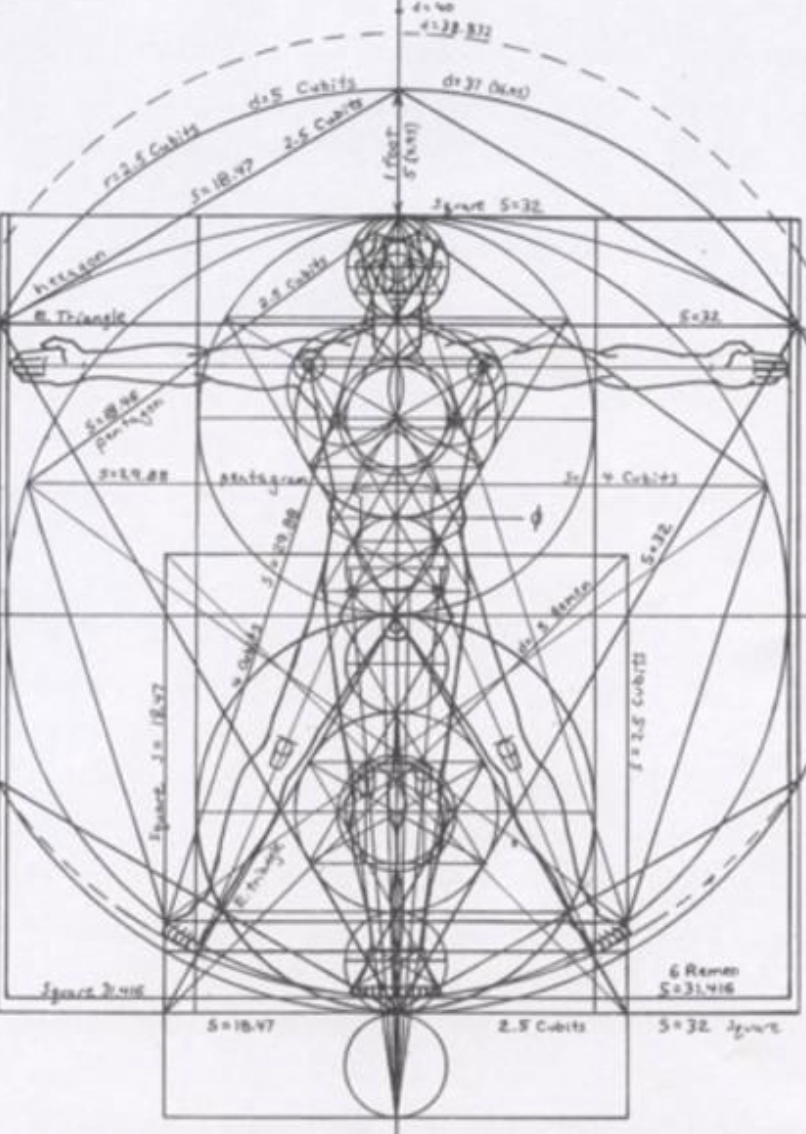 “On one of these occasions she was delighted to find herself suddenly addressed by Camilla Denniston. Camilla had just stepped out of a car and next moment she introduced a tall dark man as her husband. Jane saw at once that both the Dennistons were the sort of people she liked. She knew that Mr. Denniston had once been a friend of Mark’s but she had never met him; and her first thought was to wonder, as she had wondered before, why Mark’s present friends were so inferior to those he once had. Carey and Wadsden and the Taylors, who had all been members of the set in which she first got to know him, had been nicer than Curry and Busby, not to mention the Feverstone man — and this Mr. Denniston was obviously much nicer indeed.—ambition’s negative effect on friendship

“Everyone begins as a child by liking Weather. You learn the art of disliking it as you grow up. Haven’t you ever noticed it on a snowy day? The grown-ups are all going about with long faces, but look at the children — and the dogs? They know what snow’s made for.” “I’m sure I hated wet days as a child,” said Jane. “That’s because the grown-ups kept you in,” said Camilla. “Any child loves rain if it’s allowed to go out and paddle about in it.” Presently, they left the unfenced road beyond Sandown and went bumping across grass and among trees and finally came to rest in a sort of little grassy bay with a fir thicket on one side and a group of beeches on the other. There were wet cobwebs and a rich autumnal smell all round them. Then all three sat together in the back of the car and there was some unstrapping of baskets, and then sandwiches and a little flask of sherry and finally hot coffee and cigarettes. Jane was beginning to enjoy herself.”--the power of Beauty and childlike wonder

“Our little household, or company, or society, or whatever you like to call it is run by a Mr. Fisher-King. ..you might or might not know his original name if I told it to you...He got a wound in his foot, on his last journey, which won’t heal…He had a married sister in India, a Mrs. Fisher-King. She has just died and left him a large fortune on condition that he took the name. She was a remarkable woman in her way; a friend of the great native Christian mystic whom you may have heard of — the Sura. And that’s the point. The Sura had reason to believe…that a great danger was hanging over the human race. And just before the end — just before he disappeared — he became convinced that it would actually come to a head in this island.—the company, the Fisher-King, Christ and prophecy
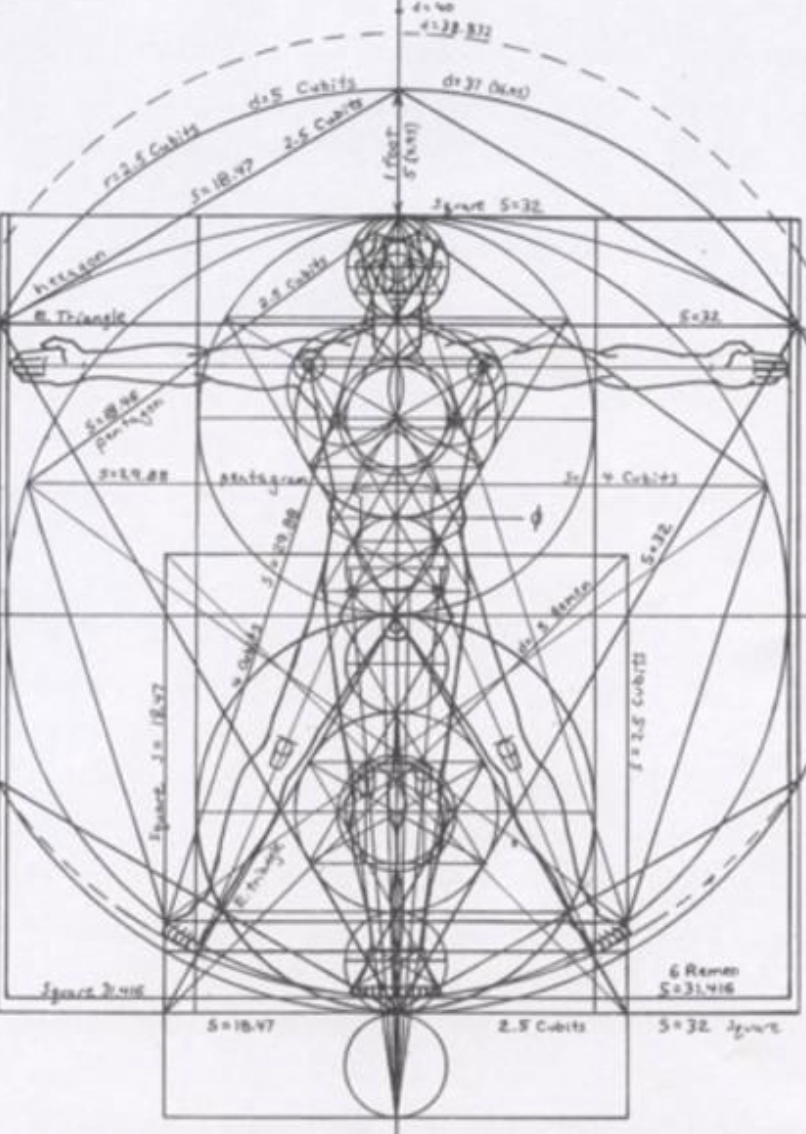 ”[Mr. Fisher-King] was to collect a company round him to watch for this danger, and to strike when it came.” “That’s not quite right, Arthur,” said Camilla. “He was told that a company would in fact collect round him and he was to be its Head.” “And now, Mrs. Studdock, this is where you come in.” Jane waited. “The Sura said that when the time came we should find what he called a seer: a person with second sight.” “Not that we’d get a seer, Arthur,” said Camilla, “that a seer would turn up. Either we or the other side would get her.” “And it looks,” said Denniston to Jane, “as if you were the seer.” “But, please,” said Jane smiling, ‘I don’t want to be anything so exciting.” “No,” said Denniston. “It’s rough luck on you.” There was just the right amount of sympathy in his tone. Camilla turned to Jane and said, “I gathered from Grace Ironwood that you weren’t quite convinced you were a seer. I mean you thought it might be just ordinary dreams. Do you still think that?” “It’s all so strange and beastly” said Jane. She liked these people, but her habitual inner prompter was whispering, “Take care. Don’t get drawn in. Don’t commit yourself to anything. You’ve got your own life to live.”—prophecy, gifts, lure of Christian fellowship, danger of pride in independence

NOTES:
"A sura is a chapter of the Koran. Lewis here seems to use the word as a fictitious name for a semi-fictitious figure. He may well have been thinking of Sadhu Sundar Singh (1889–1929), an Indian mystic who was born into a Sikh family and became a Christian in 1904. Sadhu is a Hindu title for a wandering holy man. For most of his life after 1904 Sundar Singh travelled through India and Tibet as a Christian sadhu. He visited Europe (London and Amsterdam, among other places) on two occasions during the years 1920–22. In 1929, travelling on foot to Tibet, he disappeared without a trace in the Himalaya.”—from Lewis scholar Arend Smilde

In Arthurian legend, the Fisher King, also known as the Wounded King, is the last in a long bloodline charged with keeping the Holy Grail. There are multiple versions of the story, but the King is always wounded in the foot or  thigh and unable to stand. One of the earliest recountings of the story is in a work by Chrétien de Troyes entitled Perceval, the Story of the Grail, published in 1181 but likely based on earlier Celtic myths.
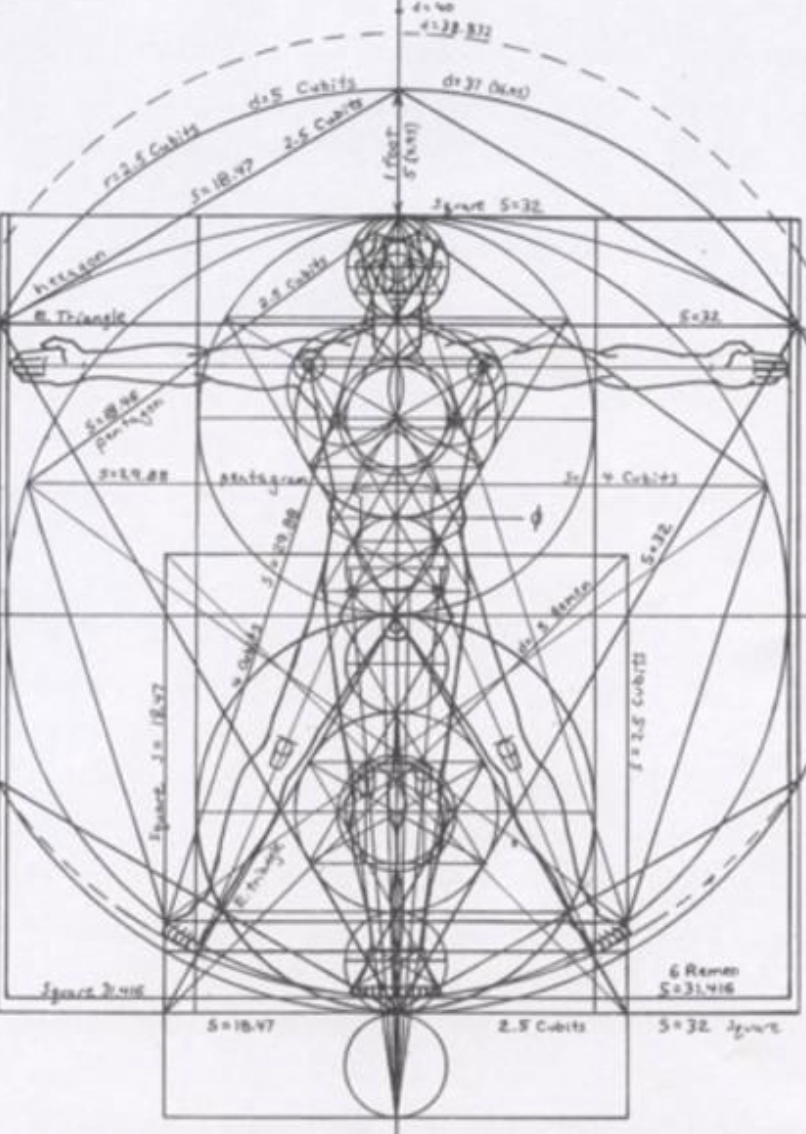 “Oh, Mrs. Studdock, you must come in. You must, you must. That means we’re right on top of it now. Don’t you see? We’ve been wondering all this time exactly where the trouble is going to begin, and now your dream gives us a clue. You’ve seen something within a few miles of Edgestow. In fact, we are apparently in the thick of it already — whatever it is. And we can’t move an inch without your help. You are our secret service, our eyes. It’s all been arranged long before we were born. Don’t spoil everything. Do join us.” “No, Cam, don’t,” said Denniston. “The Pendragon — the Head, I mean, wouldn’t like us to do that. Mrs. Studdock must come in freely.”—God’s eternal purposes, Pendragon, free will

“Well,” said Denniston, hesitating a little, “the Head — or the authorities he obeys — have rather old-fashioned notions. He wouldn’t like a married woman to come in, if it could be avoided, without her husband’s — without consulting—” “Do you mean I’m to ask Mark’s permission?” said Jane with a strained little laugh. The resentment which had been rising and ebbing, but rising each time a little more than it ebbed, for several minutes, had now overflowed. All this talk of promises and obedience to an unknown Mr. Fisher-King had already repelled her. 
But the idea of this same person sending her back to get Mark’s permission — as if she were a child asking leave to go to a party — was the climax. For a moment she looked on Mr. Denniston with real dislike. She saw him, and Mark, and the Fisher-King man and this preposterous Indian fakir simply as Men — complacent, patriarchal figures making arrangements for women as if women were children or bartering them like cattle. (“And so the king promised that if anyone killed the dragon he would give him his daughter in marriage.”) She was very angry.“—danger of buying into the spirit of the age, prideful independence
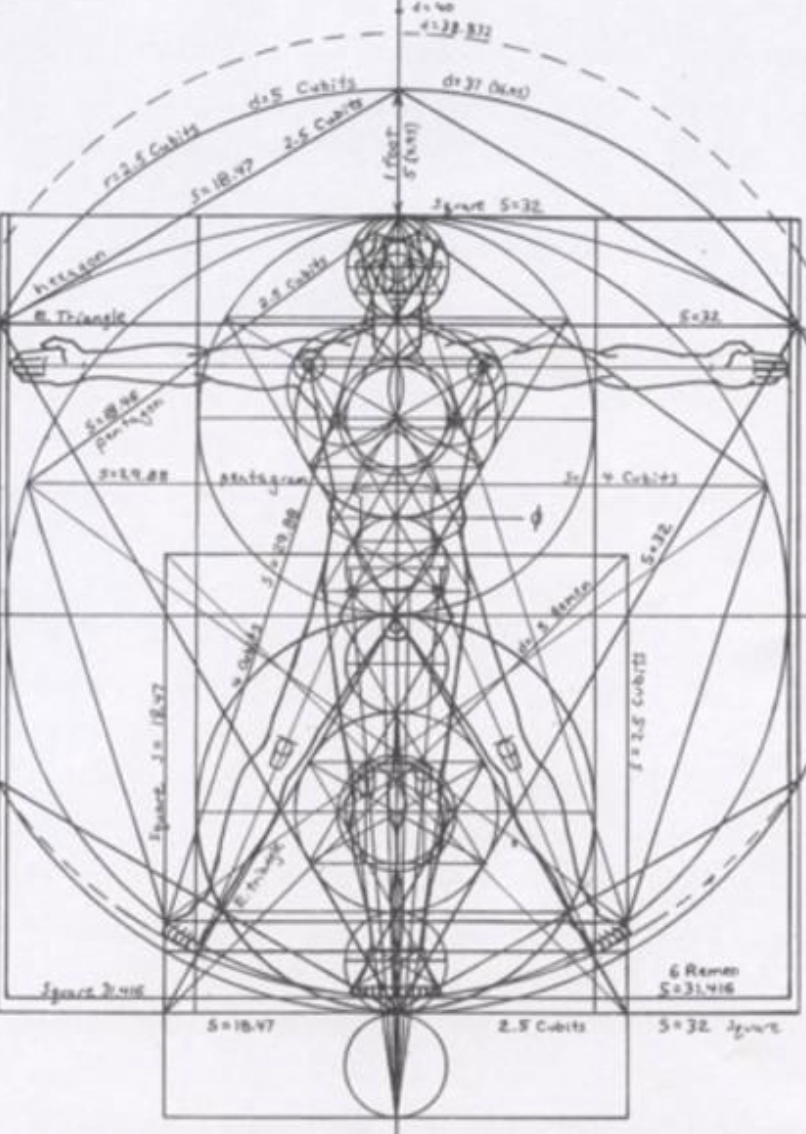 THEMES IN CHAPTER FIVE

--lure of the Inner Ring, false notion of Real
--doublespeak and ambiguity, lure of power
--propaganda, power
--propaganda, calling Evil good, unquestioned obedience
--manipulation/domination of media, divide and conquer, “non-political” 
--problem of the honest workman v. educated class
--doublespeak, refusal to take responsibility
--the danger of unhealthy ambition
--conspiracy, Evil, coercive power
--ambition’s negative effect on friendship
--the power of Beauty and childlike wonder
--the company, the Fisher-King, Christ and prophecy
--spiritual gifts, appeal of Christian fellowship, danger of pride in independence
--God’s eternal purposes, Pendragon, free will
--danger of buying into the spirit of the age, prideful independence
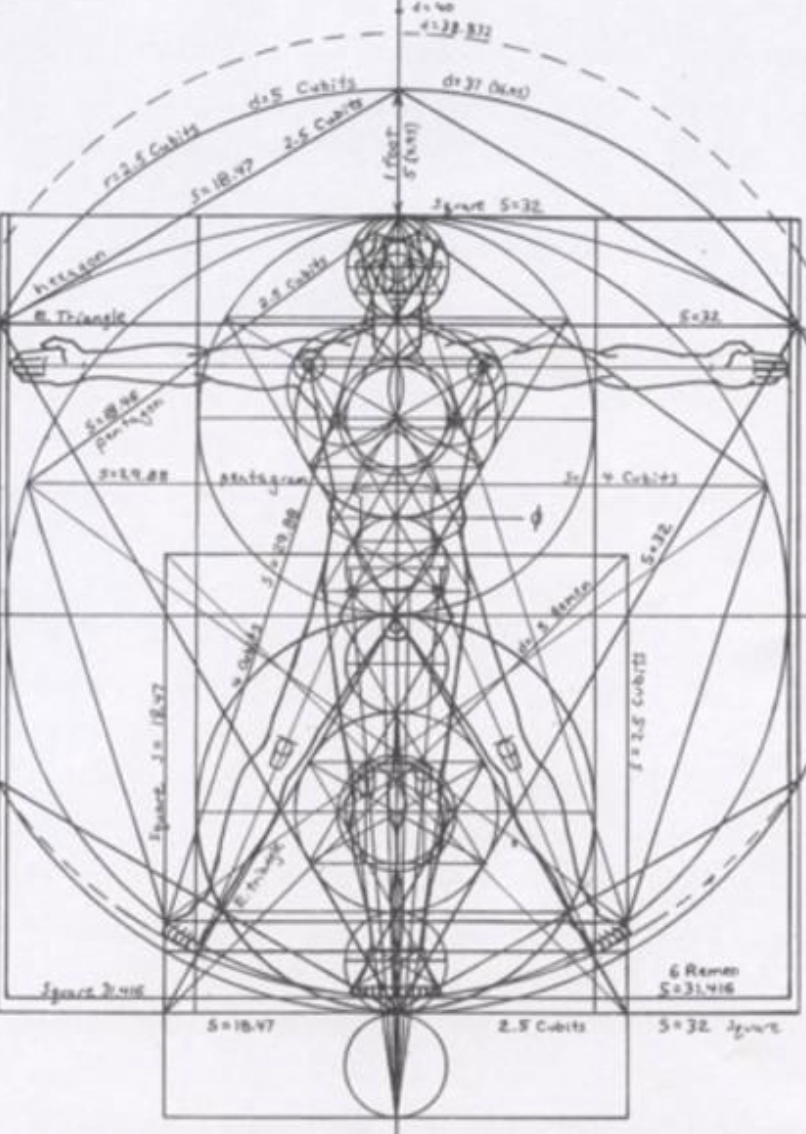 Practices of Hope and of Wisdom
Finally, brothers, whatever is true, whatever is honorable, whatever is just, whatever is pure, whatever is lovely, whatever is commendable, if there is any excellence, if there is anything worthy of praise, think about these things. What you have learned and received and heard and seen in me—practice these things, and the God of peace will be with you.—Philippians 4:8-9
1. Be alert to the danger of propaganda and seek diligently after Truth. Beloved, do not believe every spirit, but test the spirits to see whether they are from God, for many false prophets have gone out into the world.(I John 4:1) There are six things that the Lord hates, seven that are an abomination to him: haughty eyes, a lying tongue, and hands that shed innocent blood, a heart that devises wicked plans, feet that make haste to run to evil, a false witness who breathes out lies, and one who sows discord among brothers.(Proverbs 6:16-19) And you will know the truth, and the truth will set you free. (John 8:32)
2. Resist being conformed to this world when it calls Evil good. Woe unto them that call evil good, and good evil; that put darkness for light, and light for darkness; that put bitter for sweet, and sweet for bitter! (Isaiah 5:20) And since they did not see fit to acknowledge God, God gave them up to a debased mind to do what ought not to be done.  They were filled with all manner of unrighteousness, evil, covetousness, malice. They are full of envy, murder, strife, deceit, maliciousness. They are gossips,  slanderers, haters of God, insolent, haughty, boastful, inventors of evil, disobedient to parents,  foolish, faithless, heartless, ruthless. Though they know God's righteous decree that those who practice such things deserve to die, they not only do them but give approval to those who practice them. (Romans 1:28-32)
3. Lean deeply into Christian friendship and fellowship and the power of the believing community. My command is this: Love each other as I have loved you. (John 15:12) Be devoted to one another in love. Honor one another above yourselves. (Romans 12:10) And they devoted themselves to the apostles’ teaching and the fellowship, to the breaking of bread and the prayers. (Acts 2:42)
4.Embrace dependence on Christ and within the body of Christ, and do not fear being out of step with the culture. I am the vine, you are the branches; he who abides in Me and I in him, he bears much fruit, for apart from Me you can do nothing. (John 15:5) Bear one another's burdens, and so fulfill the law of Christ. (Gal. 6:2) Do you not know that friendship with the world is enmity with God? Therefore whoever wishes to be a friend of the world makes himself an enemy of God. (James 4:4)
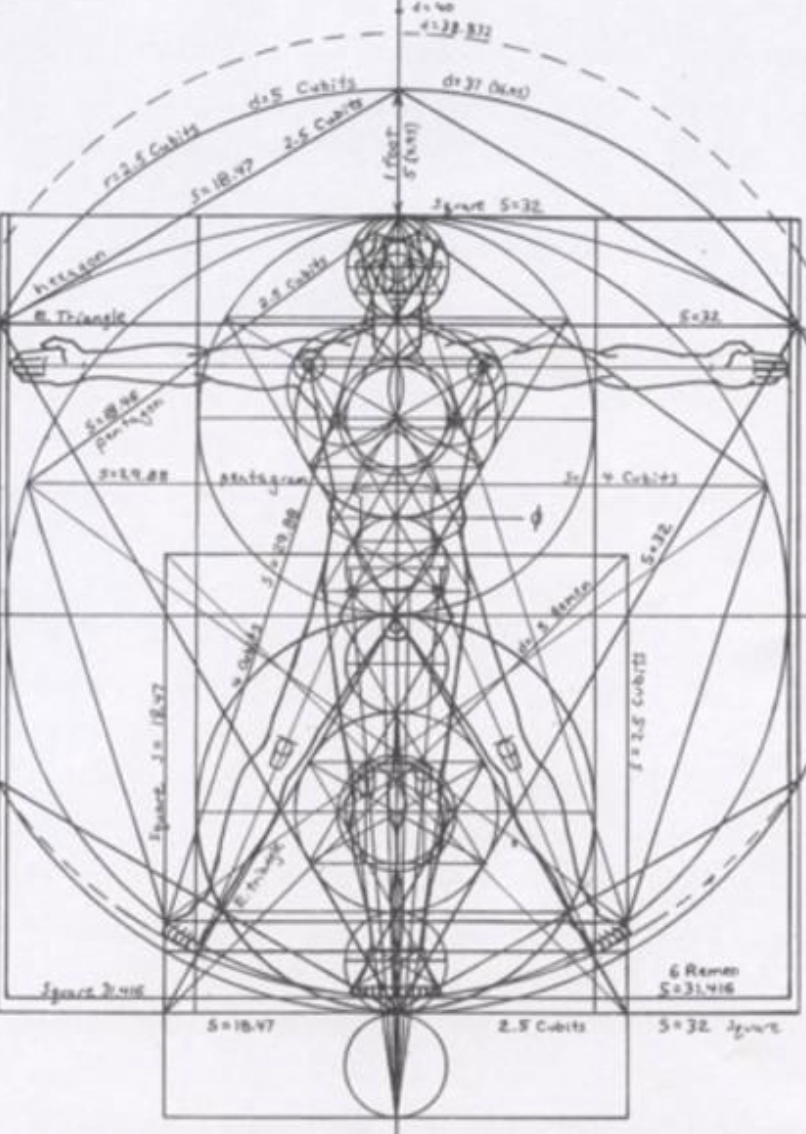 AS KINGFISHERS CATCH FIRE

As kingfishers catch fire, dragonflies draw flame;
As tumbled over rim in roundy wells
Stones ring; like each tucked string tells, each hung bell's
Bow swung finds tongue to fling out broad its name;
Each mortal thing does one thing and the same:
Deals out that being indoors each one dwells;
Selves — goes itself; myself it speaks and spells,
Crying What I do is me: for that I came.
 
I say more: the just man justices;
Keeps grace: that keeps all his goings graces;
Acts in God's eye what in God's eye he is —
Chríst — for Christ plays in ten thousand places,
Lovely in limbs, and lovely in eyes not his
To the Father through the features of men's faces.

Gerard Manley Hopkins
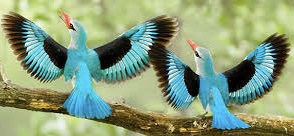 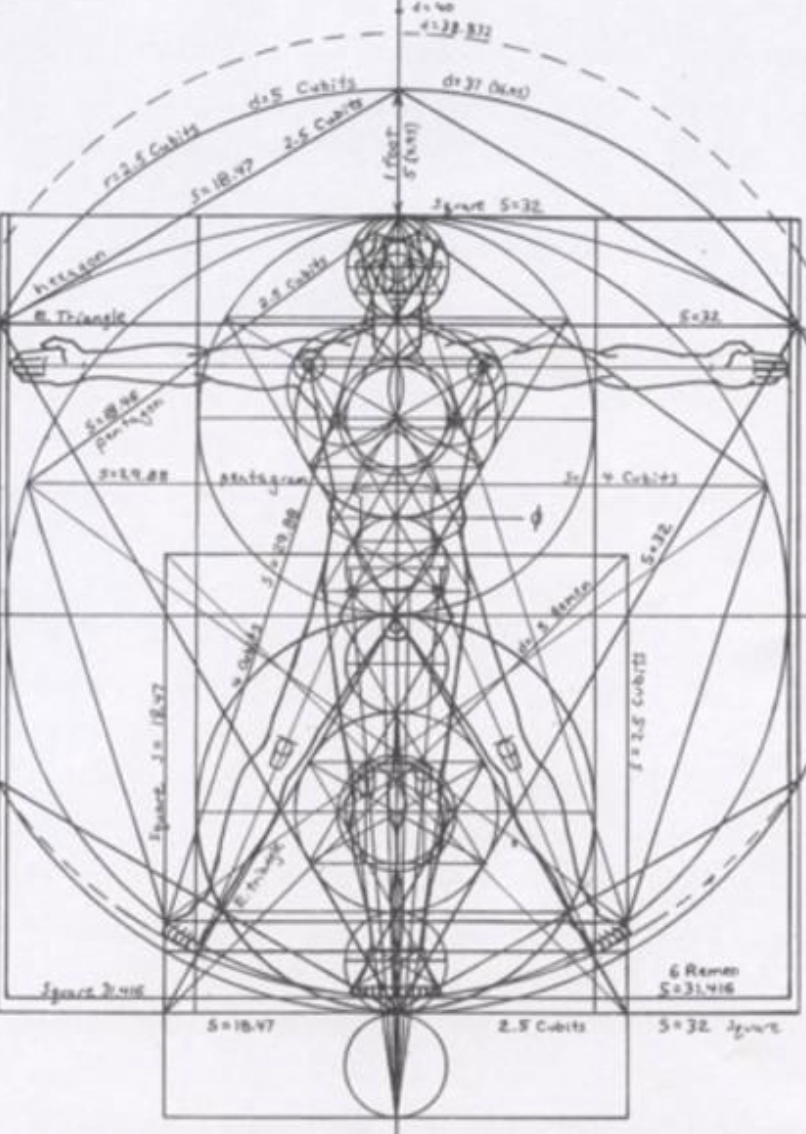 For at one time you were darkness, but now you are light in the Lord. 
Walk as children of light (for the fruit of light is found in all that is good and right and true), 
and try to discern what is pleasing to the Lord. Take no part in the unfruitful works of darkness, 
but instead expose them. For it is shameful even to speak of the things that they do in secret.  
But when anything is exposed by the light, it becomes visible, for anything that becomes visible is light. 
Therefore it says, “Awake, O sleeper, and arise from the dead, 
and Christ will shine on you.”

Look carefully then how you walk, not as unwise but as wise, 
making the best use of the time, because the days are evil. Therefore do not be foolish, 
but understand what the will of the Lord is. 

Ephesians 5: 8-17
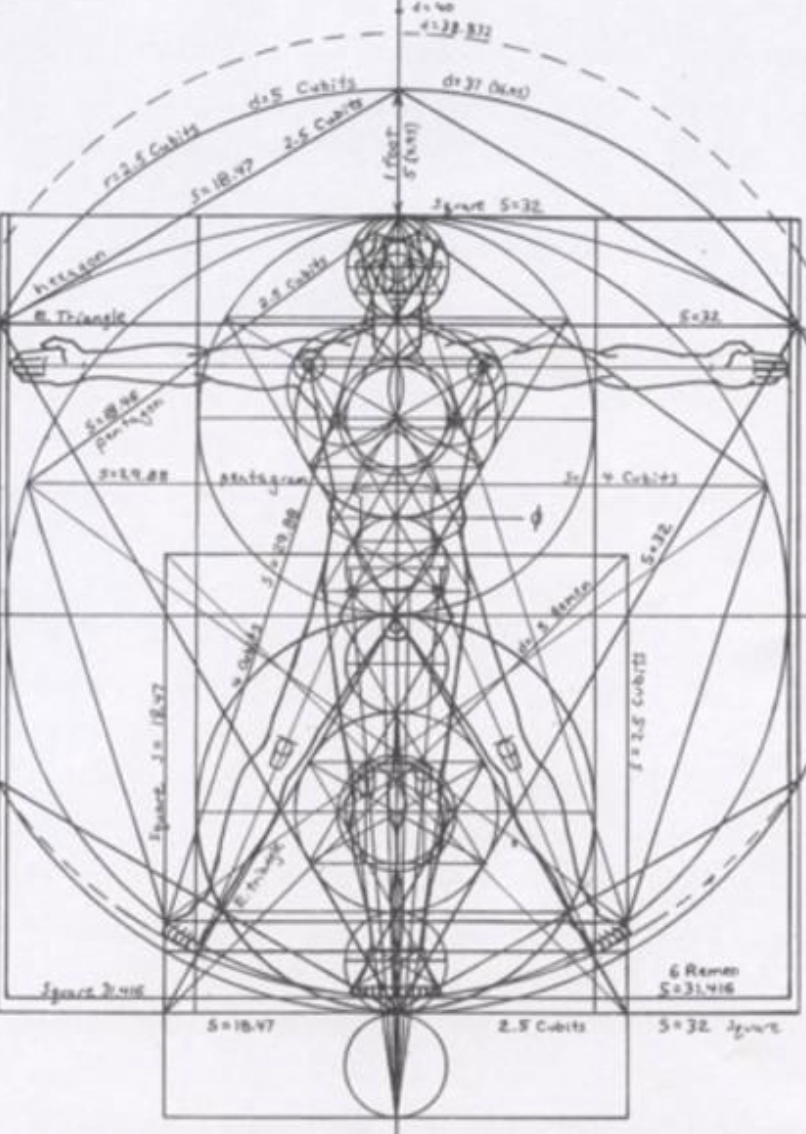